MEDPROS Get to Green
Building #19: America / Building #7: Liberty / Building #9: Arrowhead
POC: SSG Michael Cruz			 michael.a.cruz54.mil@mail.mil			                  As of: 2FEB2022
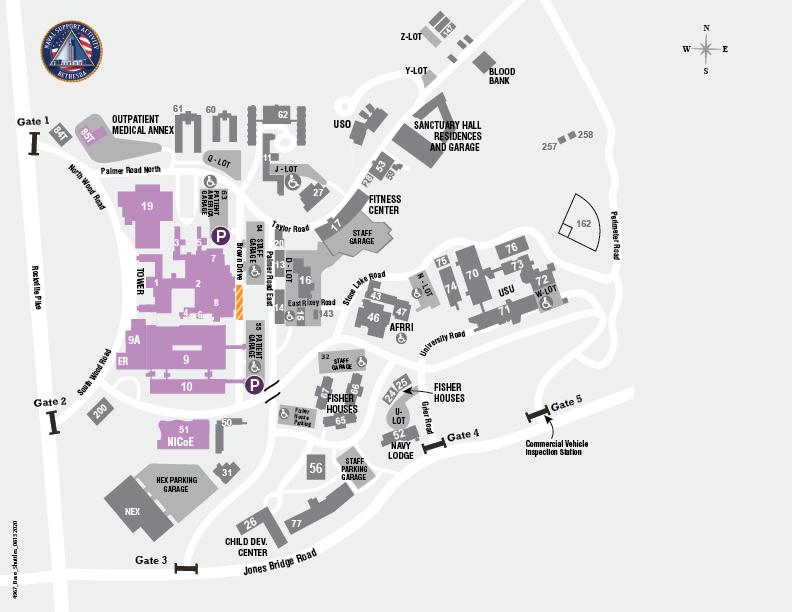 MAP FOR MEDPROS LOCATIONS. Current as of 05 APR 2021
Legend
PHA 
Dental
Hearing
HIV
DNA Immunizations
Vision (Building 14 is HHC Ops. Only if you DO NOT wear glasses/contacts)
MANDATORY TRAINING DELINQUENCY
MANDATORY TRAINING DELINQUENCY
MANDATORY TRAINING DELINQUENCY
Sick Call Procedures
Internal Medicine
BLDG 19, 2nd Floor, check in at front desk
Must arrive in OCP w/ CAC in hand
Hours: 0600-0700
Emergency Room (after hours)
BLDG 9, 1st Floor
Check in at desk w/ CAC in hand
UNCLASS/FOUO
NSAB Community POCs
Military Family Life Counseling (MFLC) 
Mr. Stephane Yambaka
Ms. Tonya Pleasant
WRNMMC/NSAB Resiliency
Ms. Shantrell Calvy-Holloman
Army Community Services
Mr. Rodger Knepper
Military Family Support Center
Mr. Robert Ford
Red Cross
Ms. Kristen Farren
Family Advocacy Program
Ms. Danielle Birx-Raybuck
MWR/NAF
Ms. Anna Rhodes
Army SHARP
SSG Aarynne Ghant
Navy SARP/MFSC
Ms. Marlo Brooks
Duty Chaplain
(301) 366-2824
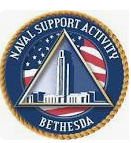 United Service Organization (USO) 
Ms. Midge Matlock-Williams
Ms. Karen Armstrong
DTMS TRAINING CODES(FOR SECTION DTMS MANAGERS)
*Input training using the codes below. Failure to use these specific codes will result in inaccurate/outdated training record data in the Master Tracker. DTMS training reports are pulled weekly using these codes only.
TC-WRNMMC Defense Travel System (DTS)/Government Travel Card In-Processing
The following training certificates and documents must be provided to in-process
TC-WRNMMC DTS and GOVCC:
1. DTS (BASIC) – DTS TRAVEL DOCUMENTS (DTS 101)
2. PROGRAMS & POLICIES – TDY TRAVEL POLICIES 101
3. PROGRAMS & POLICIES – TRAVEL CARD PROGRAM (TR AVEL CARD 101) [MANDATORY] {MUST BE TAKEN EVERY 3 YEARS}
4. GTCC SOU (Statement of Understanding)

DTS Trainings
For items 1-3 listed above the training website is
https://secure.defensetravel.dod.mil/neoaccess/login.php

If you have taken any of the courses listed above they should be listed on the training website in your list of completed courses.

If you do not have a DTS Account
Sign into DTS at www.defensetravel.osd.mil and self-register. Complete all information and ensure it is accurate.
For organization selected the following:
Force: US ARMY
State: District of Columbia
Site ID: Washington
Unit: TC-WRNMMC
SOU
The SOU can be found at the following link:
https://www.esd.whs.mil/Portals/54/Documents/DD/forms/dd/dd3120.pdf
Add “Ian Kang 301-319-2509” as the GTCC Agency Program Coordinator (APC). You and your supervisor (not APC) must sign the form.

Citi Website:
Citi manager account can be found at the following link:
https://home.cards.citidirect.com/CommercialCard/login

Send all 4 documents to your perspective company orderly room and “CC” the
BDE DTS rep at ian.w.kang.mil@mail.mil. Once done (by your company), you can
come get a signature for your in-processing checklist.

Once your DTS profile and GTCC account is assigned to TC-WRNMMC (not
WRNMMC), you are responsible for ensuring your DTS profile and GTCC account
have your current address, phone number and EFT information. If you do not,
YOUR CARD WILL GET DECLINED REGARDLESS OF ACTIVATION STATUS.
Government Travel Charge Card (GTCC)Guide
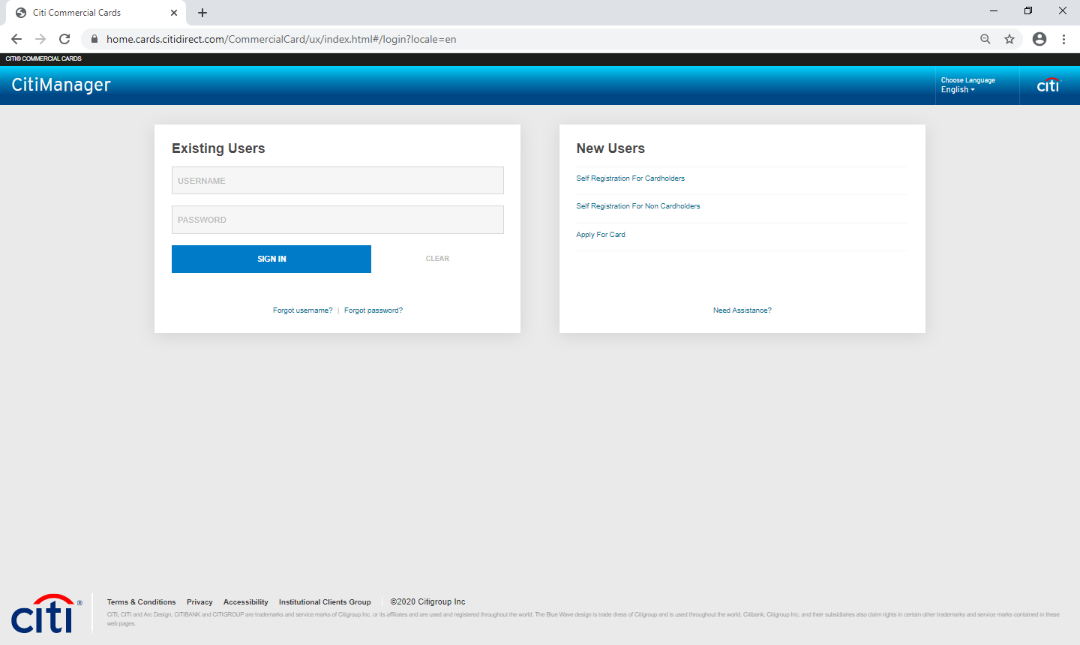 To apply for a Government Travel Charge Card (GTCC) visit the CitiManager site www.citimanager.com/login
Click on Apply For Card
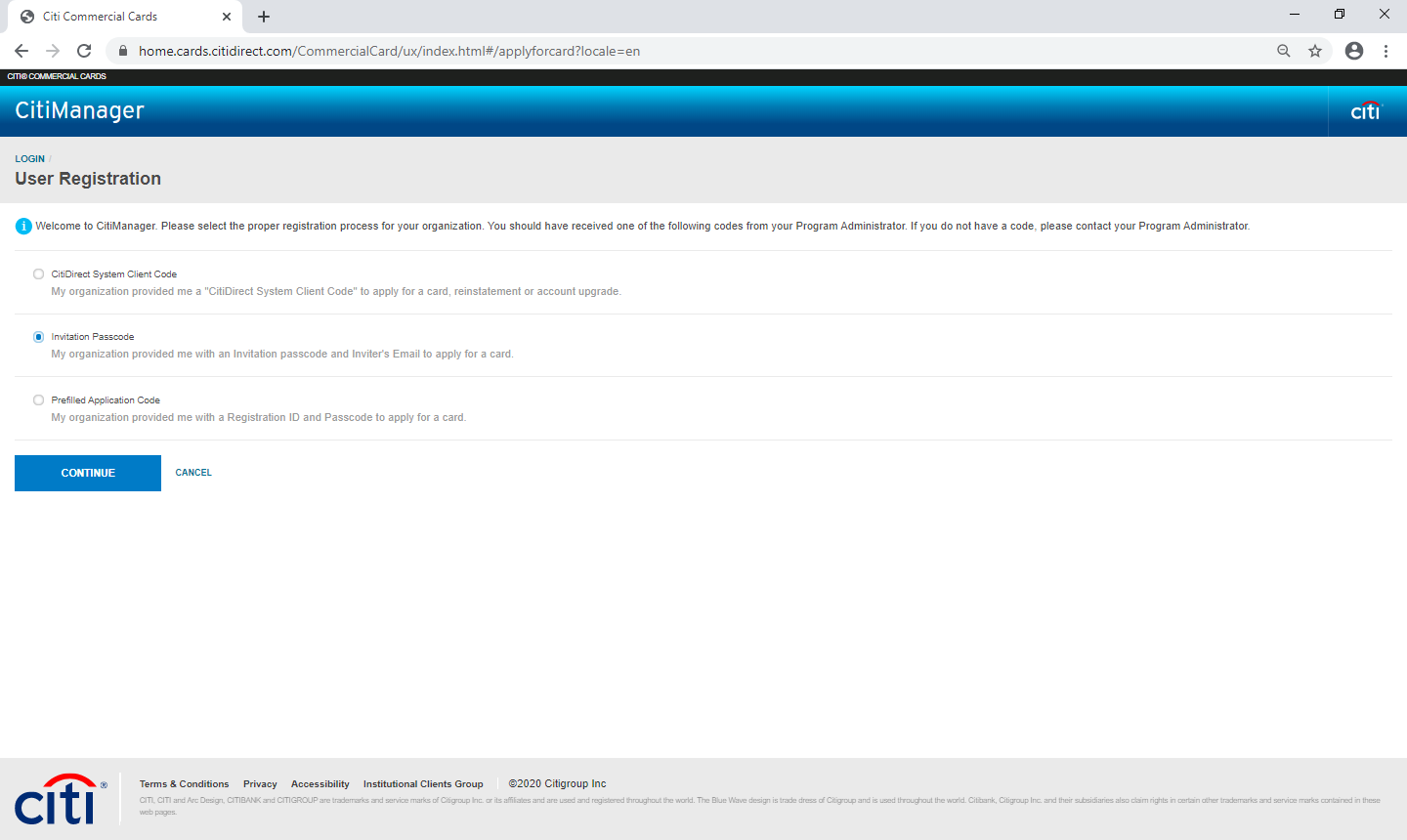 Select Invitation Pass Code then click Continue
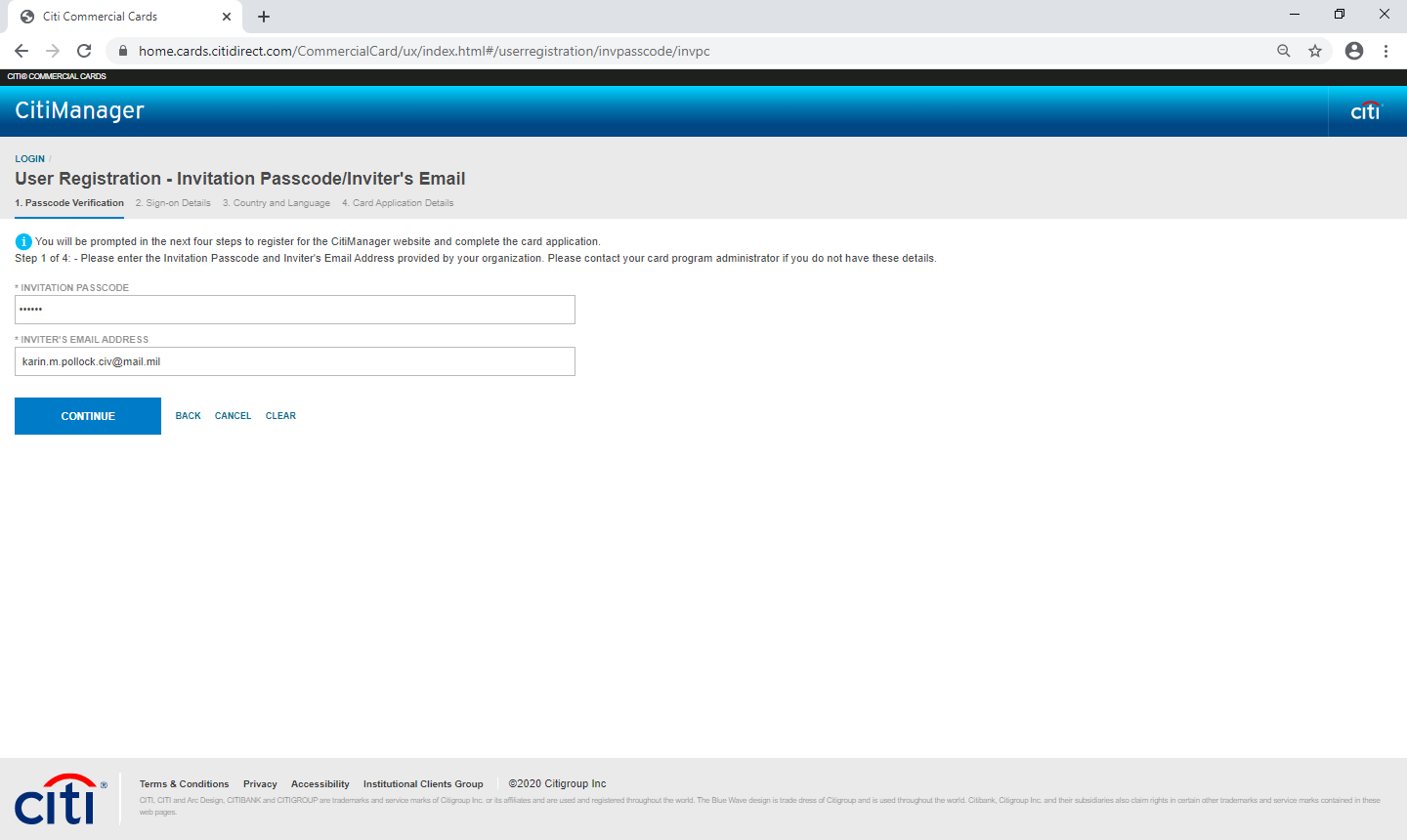 The Invitation Passcode is 
0040248
The Inviter’s Email Address is
ian.w.kang.mil@mail.mil 
Click Continue
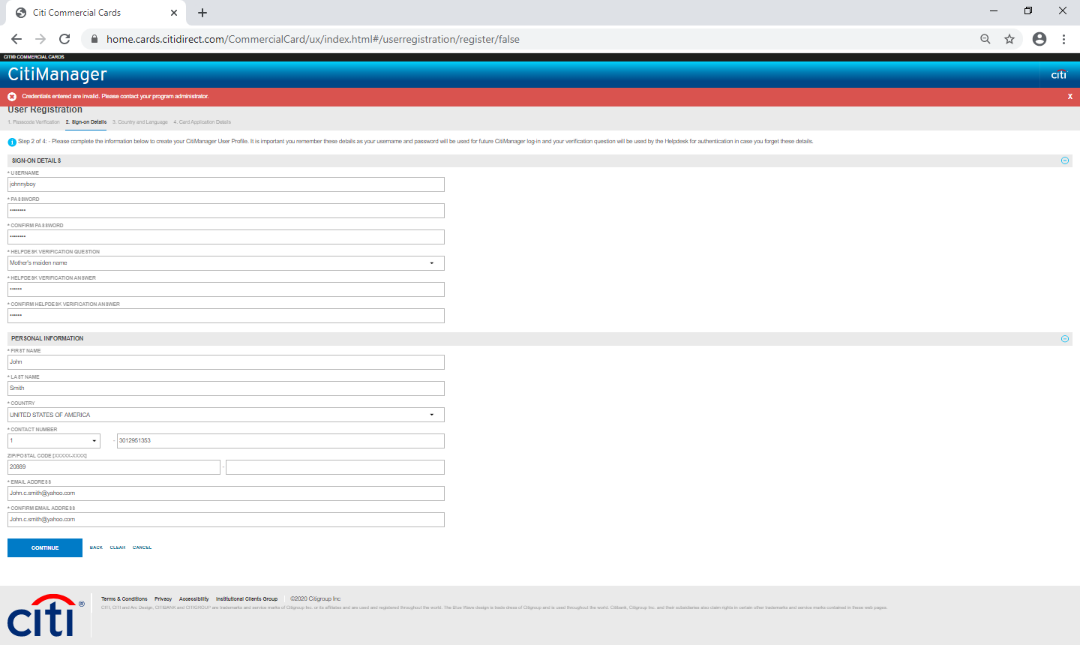 Fill in all required blanks

Click continue
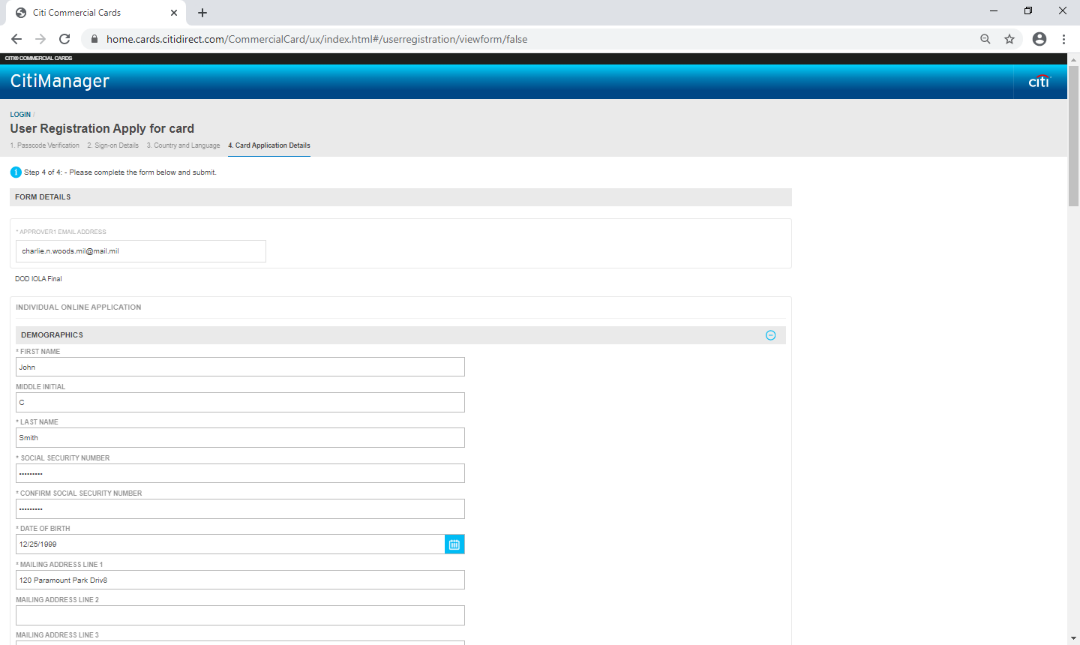 APPROVER 1 EMAIL ADDRESS 
Enter your supervisor’s email address,
NOT SSG Kang’s. IT WILL AUTOMATICALLY COME TO ME (SSG KANG) ONCE YOUR SUPERVISOR APPROVES. 


Fill in all required blanks
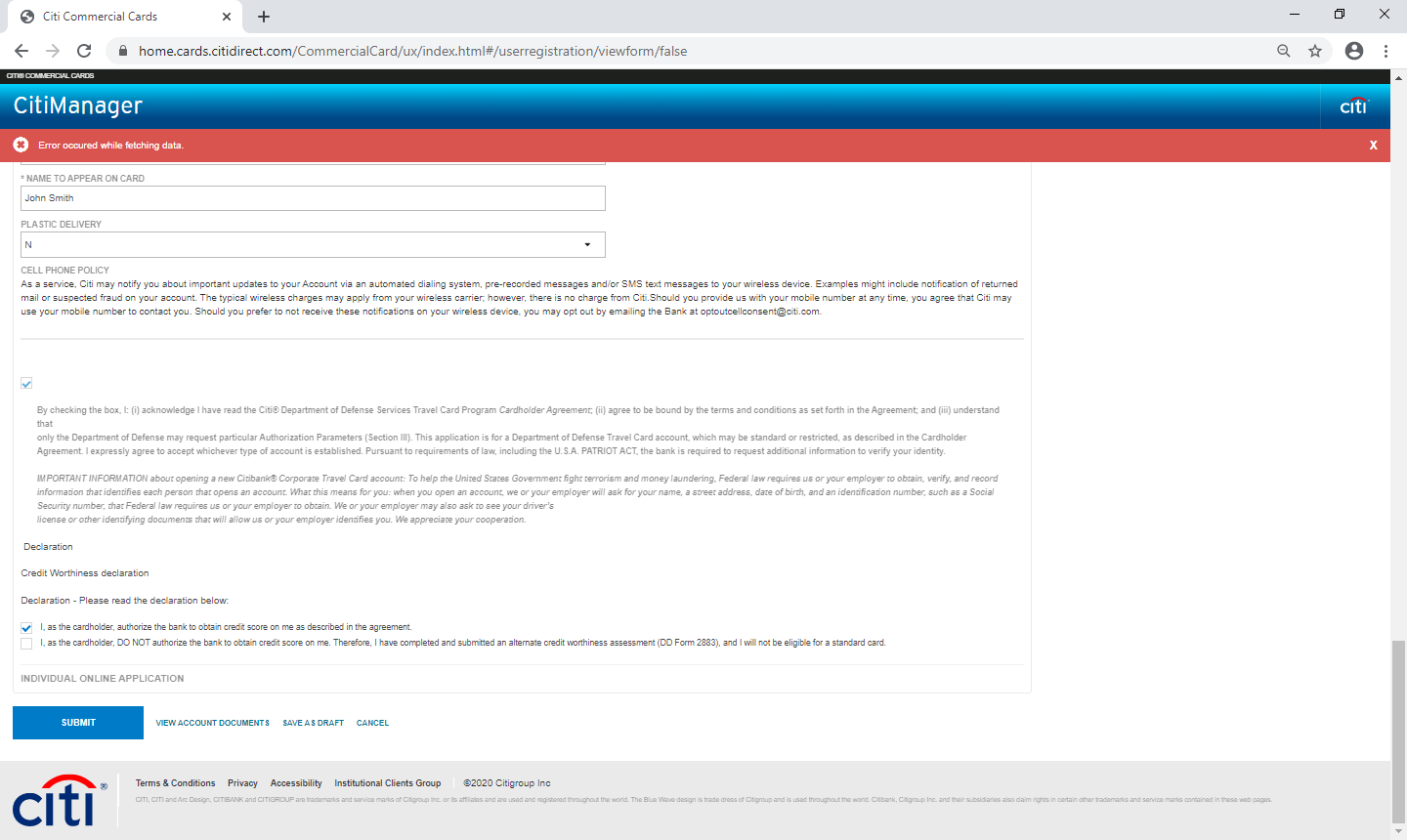 Fill in required blanks and check appropriate boxes

You must upload your SoU and GTCC training certificate by clicking on View Account Documents on bottom of page

Click Submit when complete
PRR Instructions
Access iPERMS (use  authentication certificate):

https://iperms.hrc.army.mil
Lil	X
�...L.:.:::c::'....-==========::::,-�---------------------------------------------� ii_c�I �I S_ea_rc_h.._. 	P�� I G *@ "
UNCLASSIFIED//FOR OFFICIAL USE ONLY
��l.PERMS
Primary Records Center
Need help with CAC login?
Please contact your local DEERS office
DoD Approved Certificate Login:
Login to iPERMS with your GAG or other
----v> CERTIFICATE LOGIN
DoD approved certificate
Don't have a CAC or access to a CAC  enabled computer?
Log in to the HRC Portal using your OS  Logon at www.hrcapps.army.mil/portal/
View the HRC Portal Login guide at:  www.hrc.army.mil/assetl18300

Problems accessing iPERMS?
Please contact support at 502�08-0217
2.4.0.1
reaturelintegration I 2b599f2  2021-07-02 @ 16: 15 EDT
RMA_01-2
UNCLASSIFIED//FOR OFFICIAL USE ONLY
Access LES: https://mypay.dfas.mil
*Ensure LES is current and has entitlements listed*

Access SRB (Officers and Enlisted): https://myerb.ahrs.army.mil  or
ORB (Officers only): https://aim.hrc.army.mil

**The SRB/ORB and LES must be uploaded before you can proceed to the documents tab**
Review each document and make a selection from the “DD 93 Reviewed” drop-down menu.

If necessary, provide comments for the record manager in the “Soldier Comments” section (e.g. AWD DOC, effective  2021-01-22, is misfiled).
POC in S1 to verify your LES and SRB/ORB
NAME
Ms. Himes, Nicole  SGT Salsedo, Whitney  PFC Friedel, Elizabeth  PFC Preece, Gage
EMAIL
nicole.a.himes.civ@mail.mil  whitney.m.salsedosanchez.mil@mail.mil  elizabeth.m.friedel2.mil@mail.mil  gage.j.preece.mil@mail.mil
You will NOT be able to sign your review until your LES and SRB/ORB have been  verified. Contact one of the POCs above, or your company POC, when your documents  are ready to be verified.
Once your LES and SRB/ORB have been  verified by a record manager, the option  to sign your review will populate.
If you have temporarily missing  documents and have provided  them to your record manager for  upload to iPERMS, select “NO” and  sign the review.

Normal (non-board) iPERMS  uploads can take between 4-8  weeks for batch completion.
Once your signature is accepted and you  receive this message, your portion of the  review is complete.

The record manager will be notified (via  automatic email) that your review has  been signed and will close out the  remainder of your review.